VIENTO
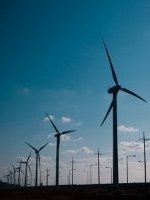 SOL
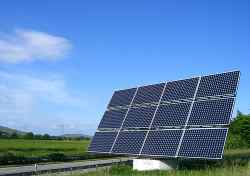 AGUA
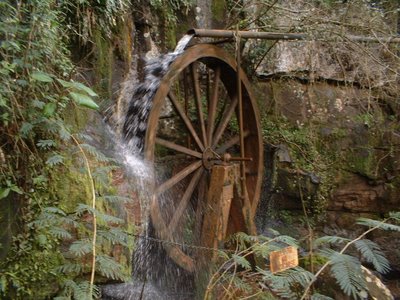